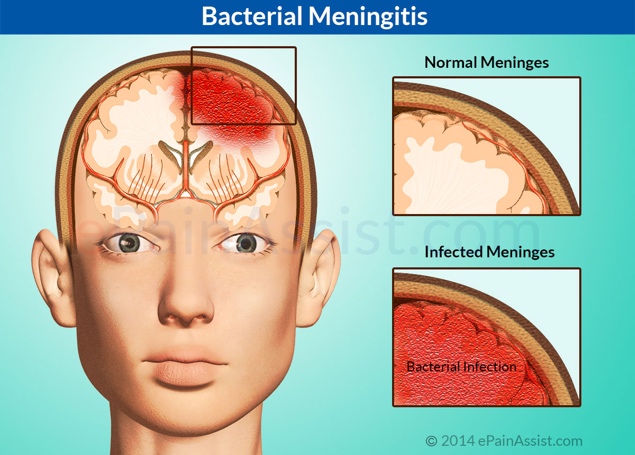 To Discuss Clinical Manifestations of a Stiff Neck
Bacterial Pathogenesis
Aman Sidhu
Origin of Bacterial Meningitis
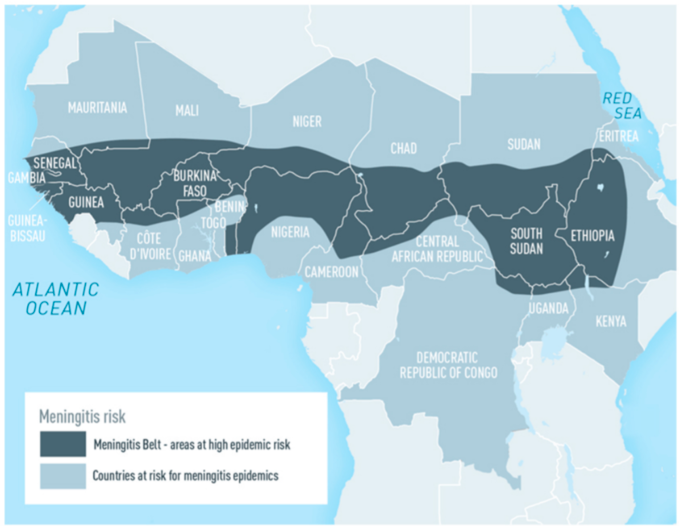 Meningitis belt of Africa 
Extends from the eastern side (ETHIOPIA) to the western end (Senegal)
Highest outbreak seen in regions that fall under the belt 
Epidemic seen due to the dry climate and season associated with this region.
Epidemiology
During the dry seasons from December – June, meningococcal disease is constantly present at a high prevalence rate. 
Periodic epidemics reach up to 1,000 cases per 100,000 population in comparison to 0.15 to 3 cases per 100, 000 population in United States, Europe, South America and Australia.
Bacteria Host
Thrives inside of  humans 
Resides within the posterior nasopharynx and adhere to the epithelium via pili
Spread of bacteria is through human-human interaction and direct contact through respiratory secretions.
i.e  kissing, hugging, shaking hands and sharing drinks
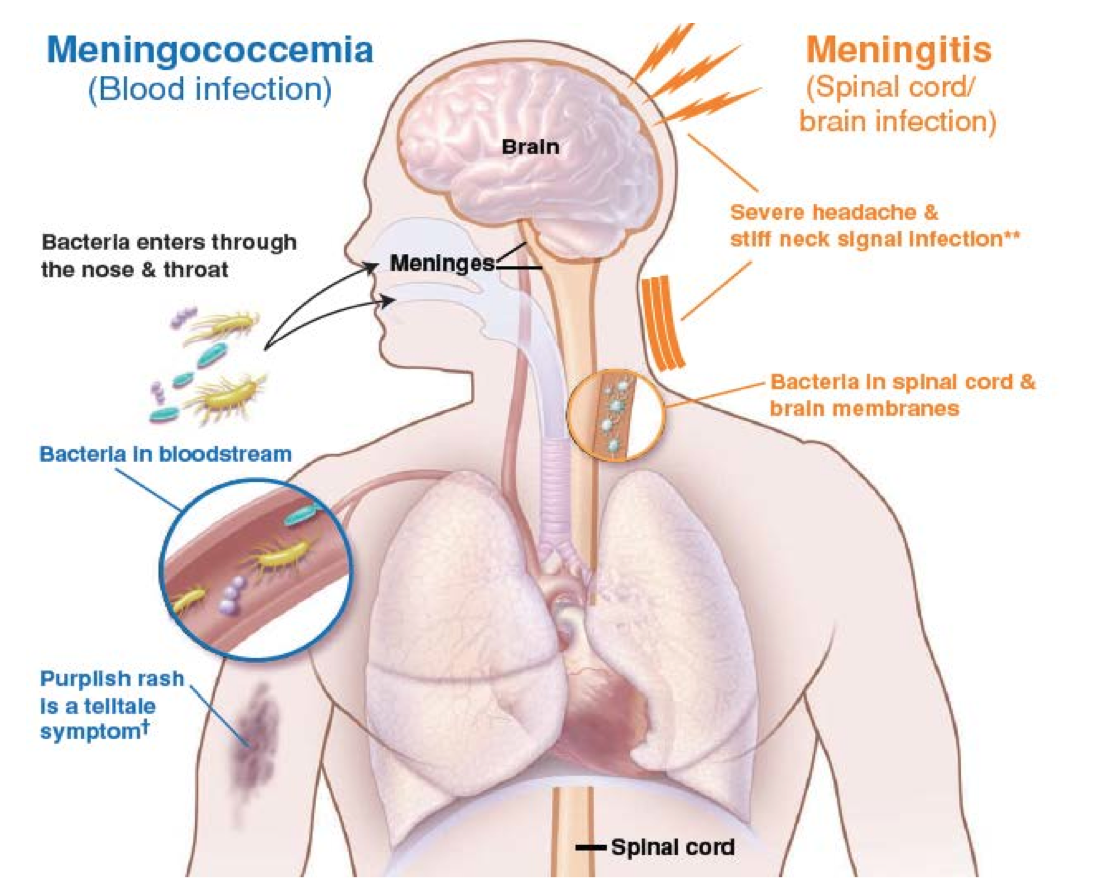 Contraction of Meningococcus
Small spaces such as dorms create high risk of contraction 
Become more exposed to asymptomatic carriers within large populations and at a higher risk in engaging in different activities.
Thus, exposing a person to increase their chance of contracting meningococci during close contact.
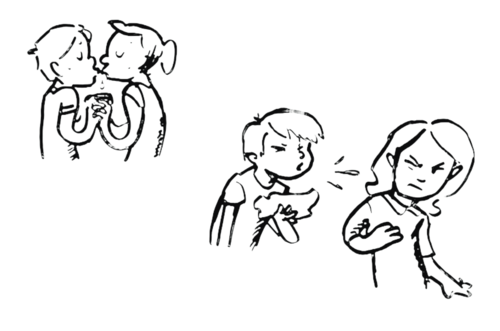 Structure of N. Meningitidis
Diplococcus gram negative bacteria 
Possesses an:
Outer membrane 
IgA protease 
Porin protiens for selective permeabilty 
Protective polysaccharide glycocalyx capsule layer around its cell wall
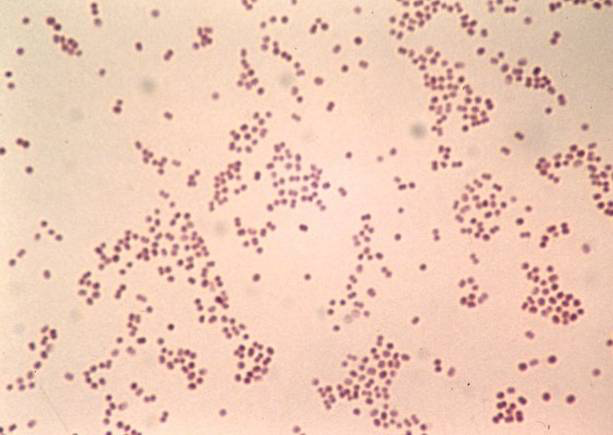 Entry of N. Meningitidis
Entry of N. Meningitidis
The capsular layer is made up of negatively charged sialic acid polymers 
The capsules slimy characteristic, allows N. meningitidis to enter a person’s respiratory tract via aspiration without drying. 
The capsule keeps the pathogen protected from degradation while being transmitted between hosts
Entry of N. Meningitidis
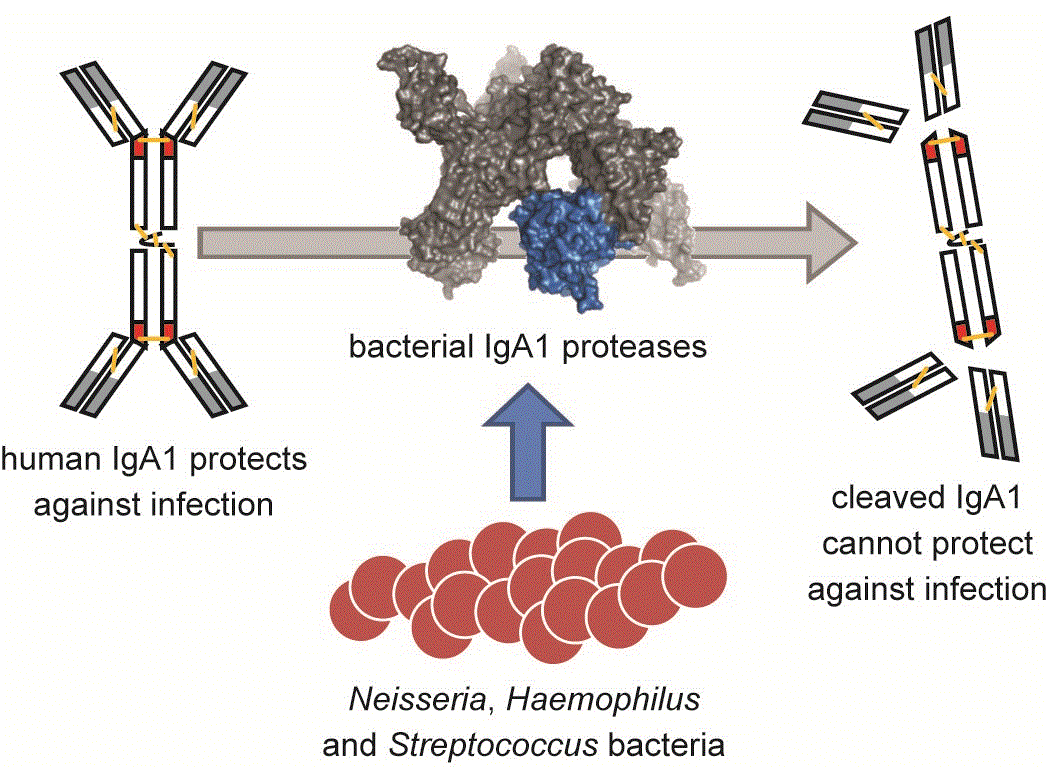 N. meningitidis posses IgA protease
IgA protease degrades active IgA at the mucosal surface
Decreasing IgA levels at the mucosa facilitates the bacteria’s ability to efficiently utilize its adherence factors.
Entry of Meningitidis
Pili Components that Enhance Type IV Pili Interaction
Adherence: Major Adhesion Proteins
Primary attachment is enhanced by opacity proteins (Opa and Opc):
initial binding between pilus and receptor/host membrane protein is amplified
Opa proteins are transmembrane proteins made of 8 beta strands.
Opa is thought to bind cell-cell adhesion facilitating proteins on the host such as CD66
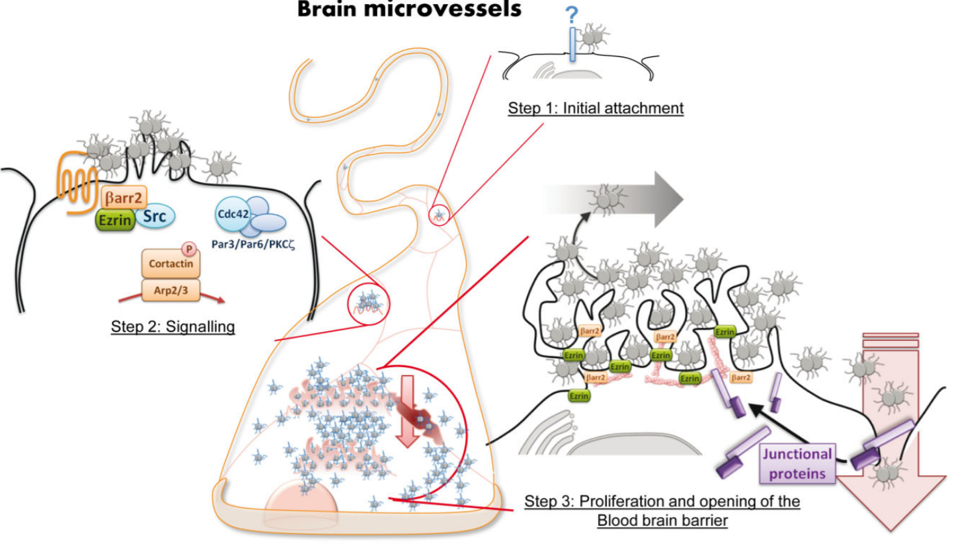 Adherence: Major Adhesion Proteins
Opa
Bind to CEACAM (carcinoembryonic antigen-related cell-adhesion molecule) receptors or HSPGs (Heparin sulfate proteoglycans), which are receptors that are upregulated by inflammatory cytokines 
The presence of inflammation leads the epithelial lining to increased vulnerability to attachment and invasion by N. meningitidis.
Adherence: Major Adhesion Proteins
Upon pili stimulation the B2-AR receptor is activated, recruiting B- arrestin. 
B- arrestin construct a raft by accumulating proteins and assembling integrins such as CD44 and ICAM-1 to generate cortical plaque colony formation 
Protein grouped protrusion and puncturing of the host cell, promotes bacterial uptake by the host.
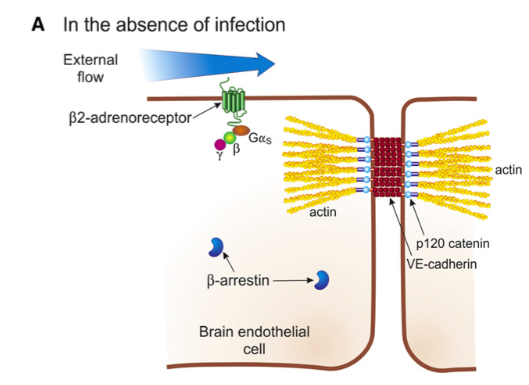 Adherence: Major Adhesion Proteins
Different Pili components that enhance the Type IV pili interaction
Other Adhesion factors/processes that are important
Nonspecific factors such as:
surface charge
hydrophobicity may aid in adherence.
The anti-phagocytic capsule protects against damage from macrophages and neutrophils.
Lipooligosaccharide (LOS) is toxic and promotes an inflammatory response, which can upregulate receptors for bacterial adhesion and entry 
NhhA (trimeric; binds extracellular host proteins) and NadA are minor adhesin proteins on the N. meningitidis that support attachment.
Factors Facilitating Adhesion and Invasion of the Meninges
Four different methods: 
Transcellular transport by passive or adhesion induced transcytosis (carried in a vesicle across the cell) 
May enter by paracellular passage through opened tight junctions 
Meningococci may disrupt endothelial barrier by direct cytotoxic effects 
Bacteria may use leukocyte facilitated transport by infected phagocytes
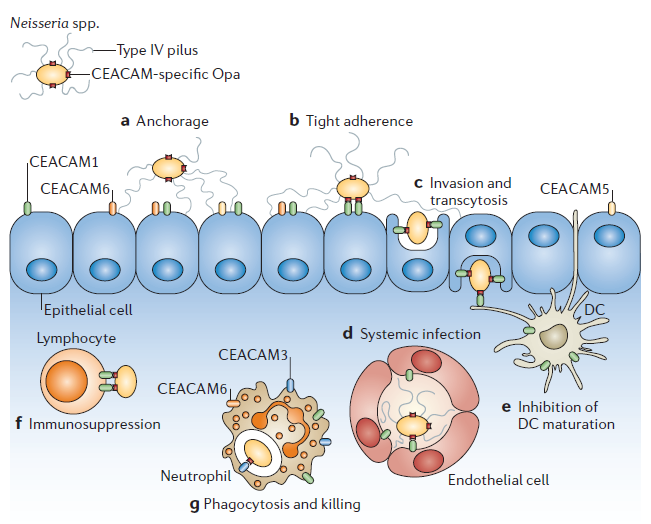 N. Meningitidis Survives Intracellularly
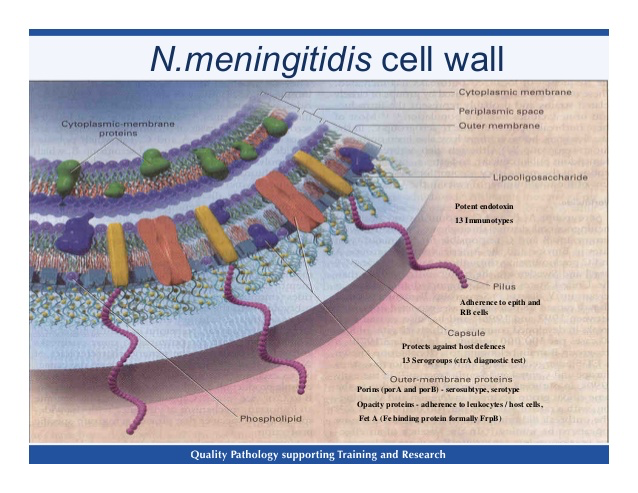 Multiplication and Spread:
After entry through the host nasopharynx and passed through the epithelial cells via endocytosis, they enter their primary infection site in the blood. 
The antiphagocytic polysaccharide capsule is key in survival and evasion of the hosts immune system. 
Allows the bacteria to remain resistant and mediate antibody killing
Multiplication and Spread:
Multiplication and Spread:
Meningococci virulence factors that help the bacteria survive in the blood, replicate and disseminate:
Porin PorA binds a complement regulator called C4-binding protein, influencing serum resistance. 
Victronectin – the binding site for Opc 
inhibits the formation and insertion of the membrane attack complex, a key complement component, into bacterial membranes
Multiplication and Spread:
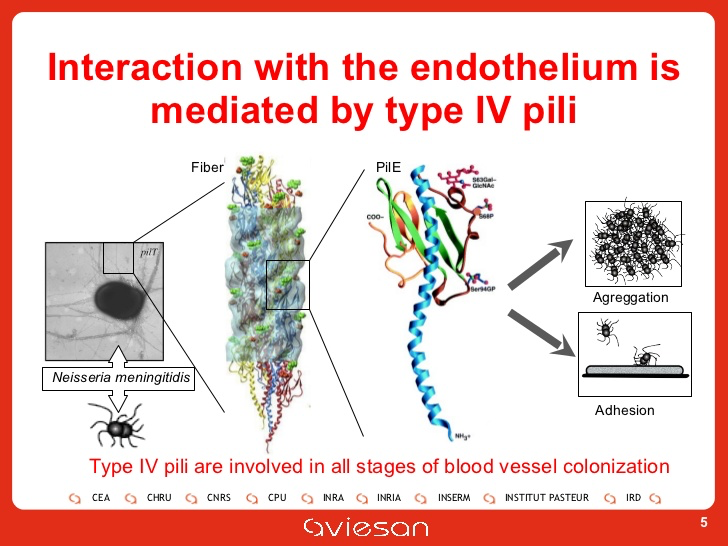 Multiplication and Spread:
Bacterial Damage
The meninges consists of three layers of the tissue:
dura mater
arachnoid mater,
pia mater

They protect the brain and the spinal cord, and the subarachnoid space contains CSF that helps cushion the brain and spinal cord 
immune system reacts by gathering immune cells to the site and causing inflammation with the presence of bacteria.
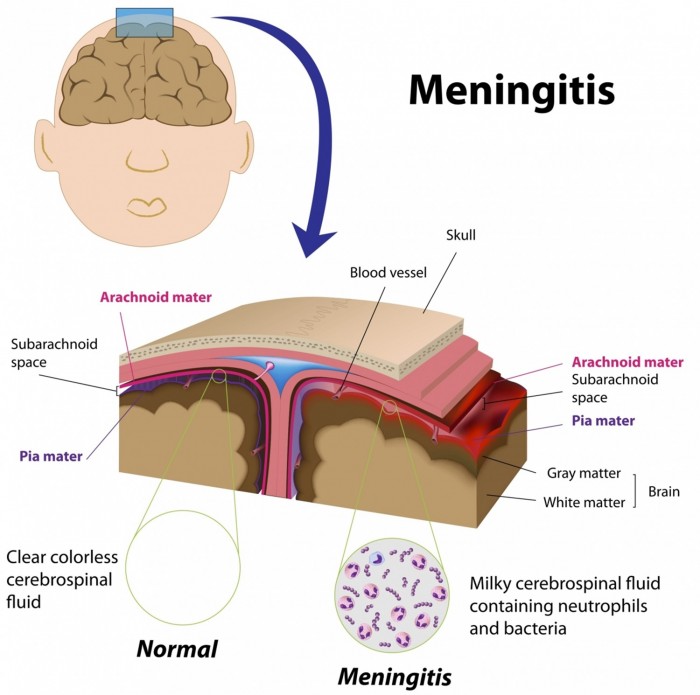 Bacterial Damage
Complications arising because of this inflammation include:
Blood clots: can spread to the vessels in the brain and may cause stroke
Swelling in the brain (cerebral edema): damage brain tissue
Increased pressure within the skull: may cause parts of the brain to shift, brain herniation, and causing compression of the brain.
Inflammation of the cranial nerves: these nerves are involved in sight, hearing, taste, and control of facial muscles and glands. Subdural empyema: accumulation of pus in the dura mater
Septic shock: from low blood pressure
Intravascular coagulation: small blood clots throughout the bloodstream (Purpura fulminans )
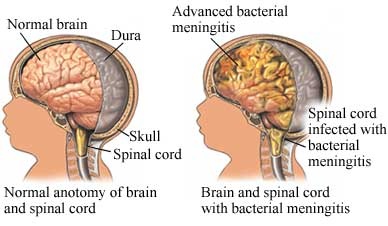 Bacterial Damage
Most of the damage, however, is due to the induction of the inflammatory response 
Inflammatory response leading to cytokine release (IL- 6 and TNF-a), chemokine release, and cellular damage from reactive oxygen species (ROS). 
This increases barrier penetration and leakage
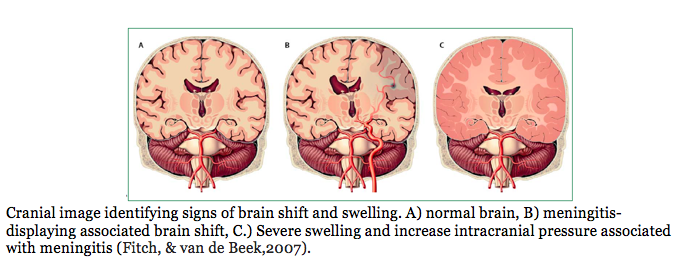 Images retrieved from: 

https://classconnection.s3.amazonaws.com/445/flashcards/4085445/png/screen_shot_2014-03-27_at_11958_am-145029FE49E7C49F152.png
 
https://static1.squarespace.com/static/54e28a88e4b014cdbc431590/t/54f26316e4b0f6df27b72993/1425171227061/?format=500w
 
http://path.upmc.edu/cases/case53/images/micro5.jpg
 
http://ase.tufts.edu/chemistry/kritzer/pix/iga%20proteases.gif
 
https://www2.le.ac.uk/projects/vgec/highereducation/topics/microbial-genetics-1/our-research/pv-of-opa-ali/Opa.PNG
 
https://image.slidesharecdn.com/1-3-guillaumedumenil-110610091214-phpapp02/95/13-guillaume-dumenil-5-728.jpg?cb=1307697291